Figure 4 Comparison of northern blot data (49) and microarray data for selected genes that are transcriptional ...
Nucleic Acids Res, Volume 33, Issue 20, 1 November 2005, Pages 6469–6485, https://doi.org/10.1093/nar/gki953
The content of this slide may be subject to copyright: please see the slide notes for details.
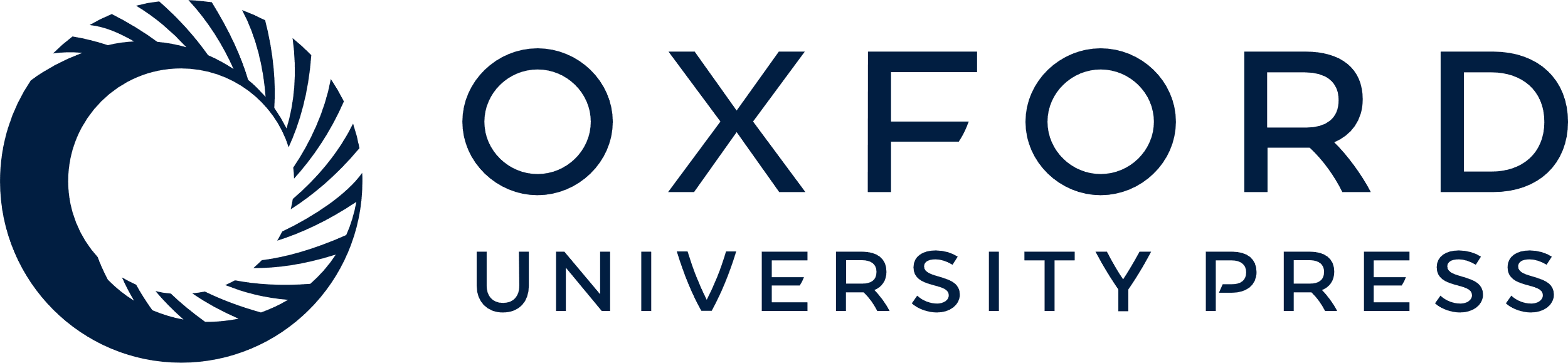 [Speaker Notes: Figure 4 Comparison of northern blot data (49) and microarray data for selected genes that are transcriptional regulated during conidial germination. Three µg/lane of total RNA was used for the northern data [from (49); used with permission*]. Bars are control cRNA-normalized estimates of relative expression level of mRNA transcripts obtained by BAGEL. An asymmetric 95% credible interval for each expression level is also shown. (A) con-8, a conidium-specific gene. (B) arg-2, a gene for arginine biosynthesis. (C) H4, a histone gene hH4-1. (D) cox-5, cytochrome-C oxidase chain V gene. Units for the ordinates are arbitrary. *Reprinted from (49) Page 121, Copyright (1991) with permission from Elsevier.


Unless provided in the caption above, the following copyright applies to the content of this slide: © The Author 2005. Published by Oxford University Press. All rights reserved  The online version of this article has been published under an open access model. Users are entitled to use, reproduce, disseminate, or display the open access version of this article for non-commercial purposes provided that: the original authorship is properly and fully attributed; the Journal and Oxford University Press are attributed as the original place of publication with the correct citation details given; if an article is subsequently reproduced or disseminated not in its entirety but only in part or as a derivative work this must be clearly indicated. For commercial re-use, please contact journals.permissions@oxfordjournals.org]